Physics - Key Stage 3
Lesson 3 - Electricity and Magnetism
Current & Parallel Circuits - Download
Miss White
‹#›
Slides from video
‹#›
Investigating current in parallel circuits
An ammeter was placed in 4 positions
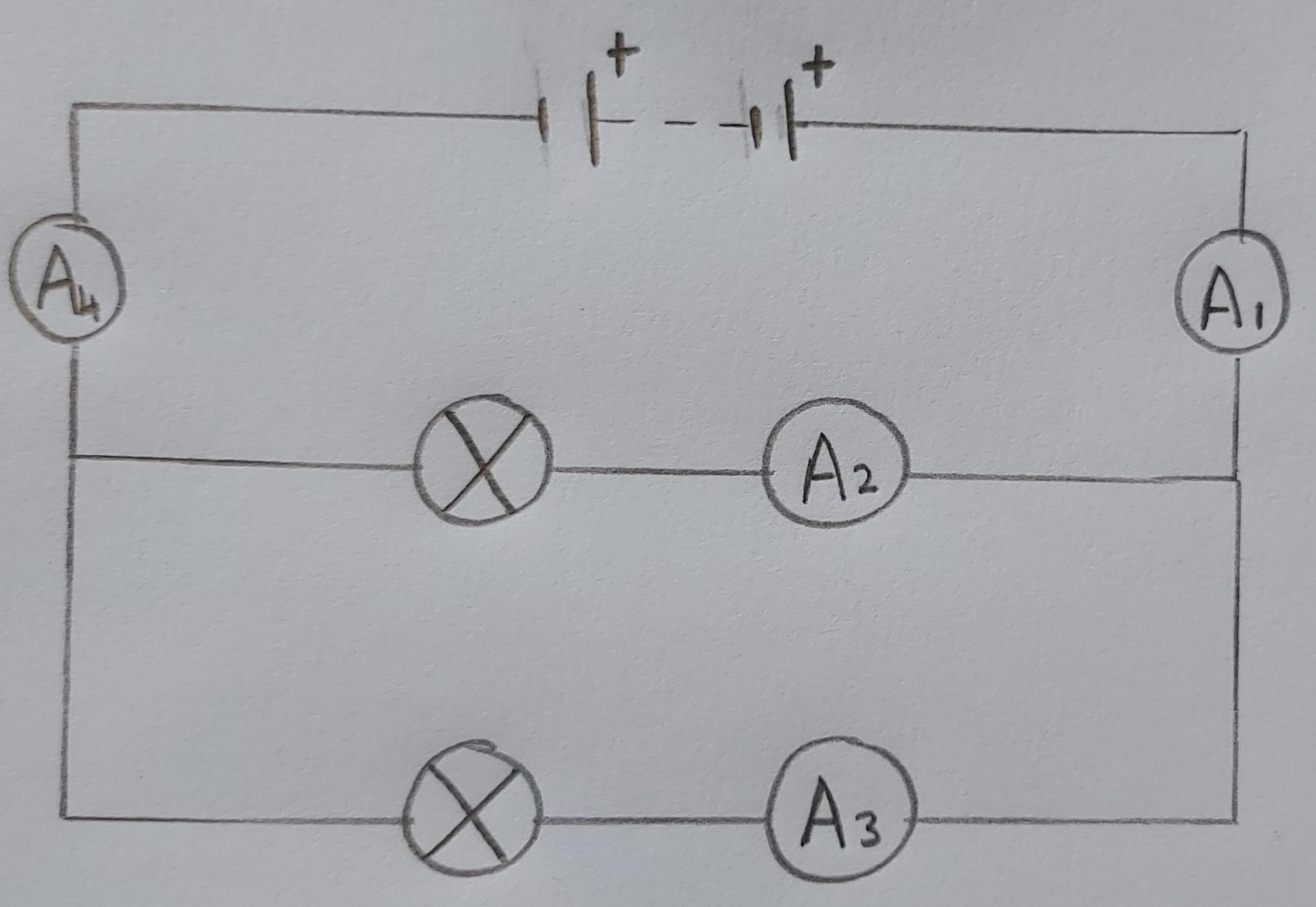 Source: Miss White
‹#›
Investigating current in parallel circuits
Describe the results






Explain what this tells your about current in parallel circuits
‹#›
[Speaker Notes: Write down how each of the four currents relate to one another e.g A1= A4…

A2 =A3
A2 + A3 = A1 or A4]
Fill in the missing value 1
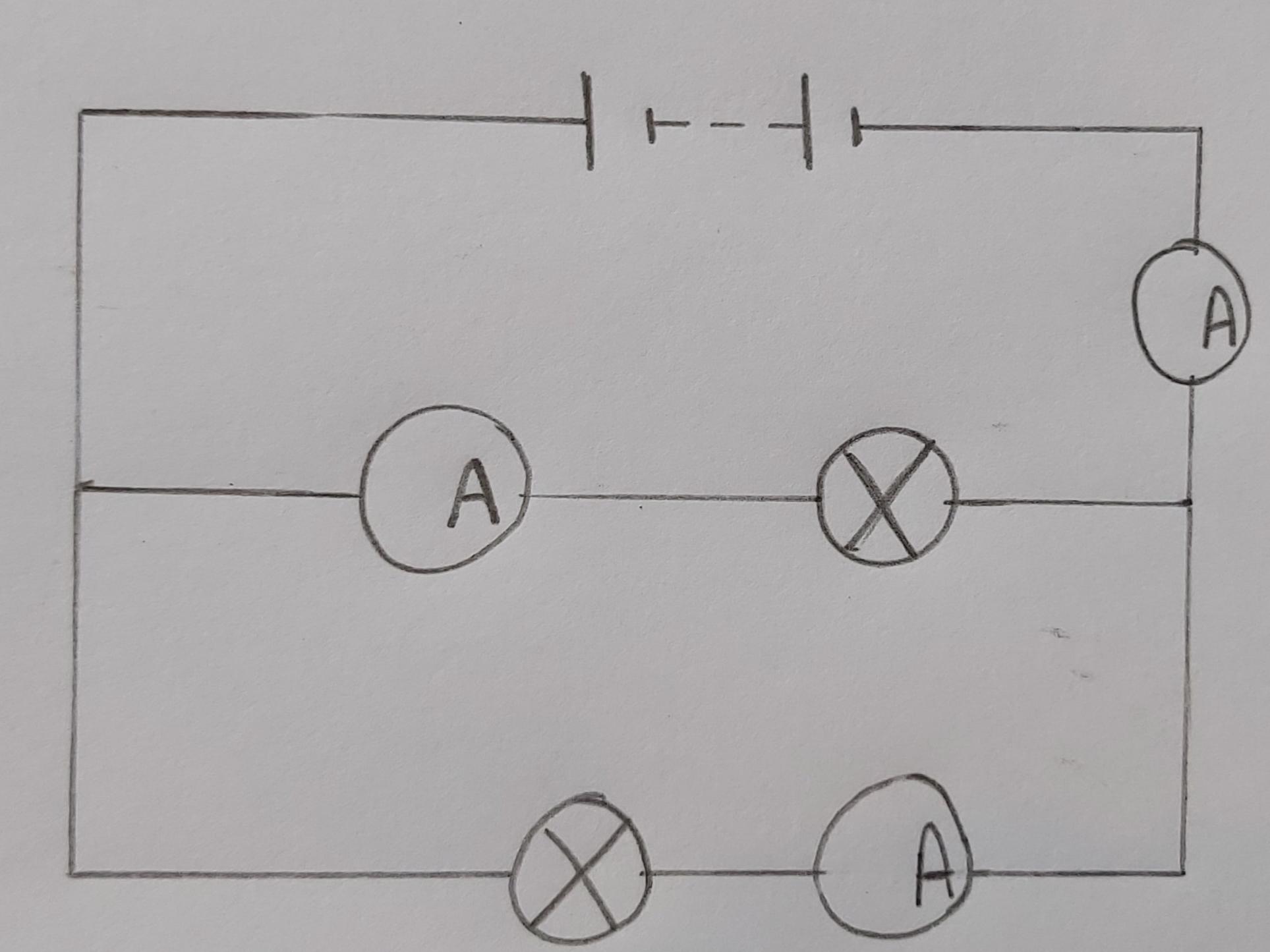 Source: Miss White
4
2
?
‹#›
Fill in the missing value 2
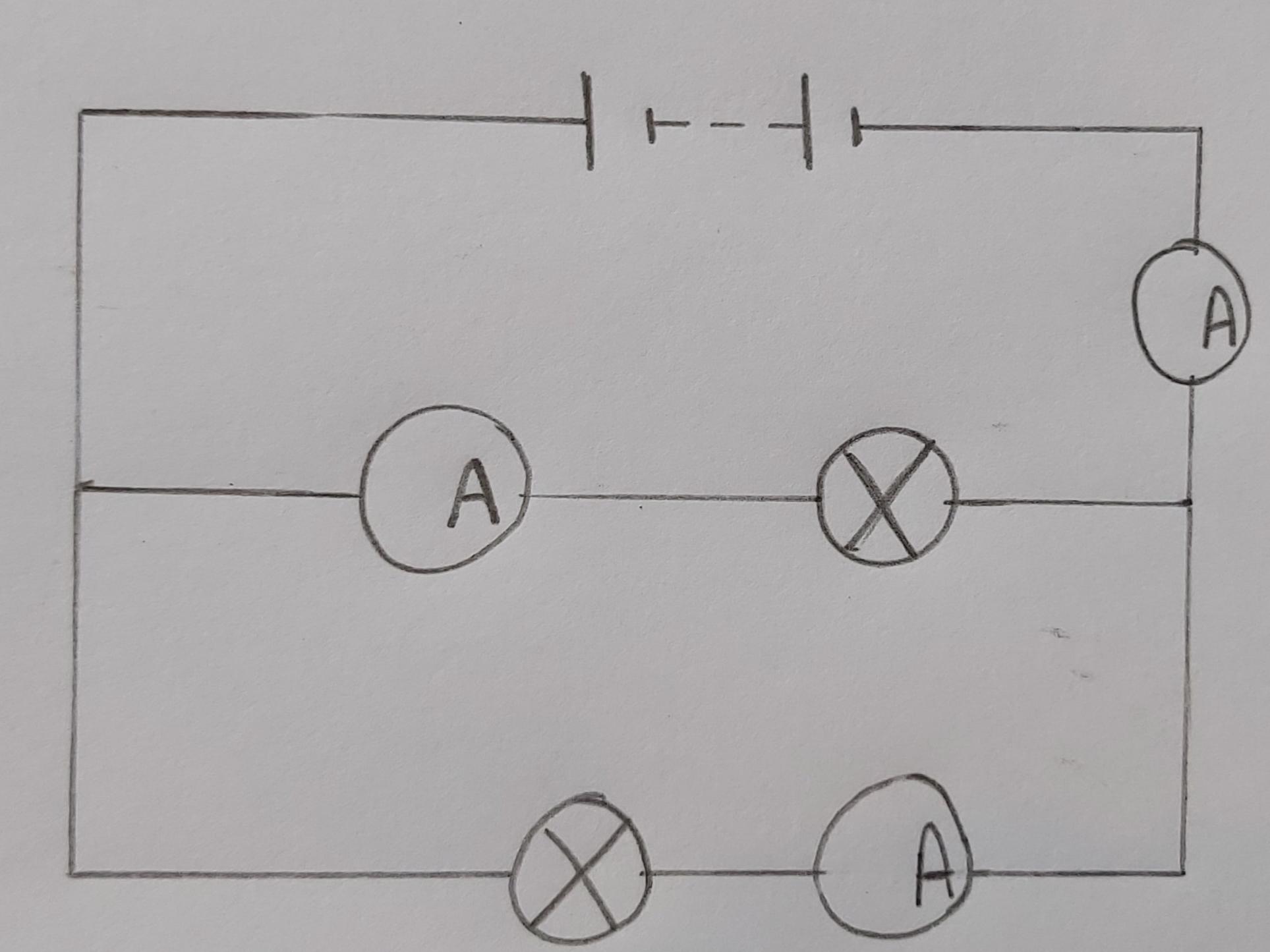 Source: Miss White
10
5
?
‹#›
Fill in the missing value 3
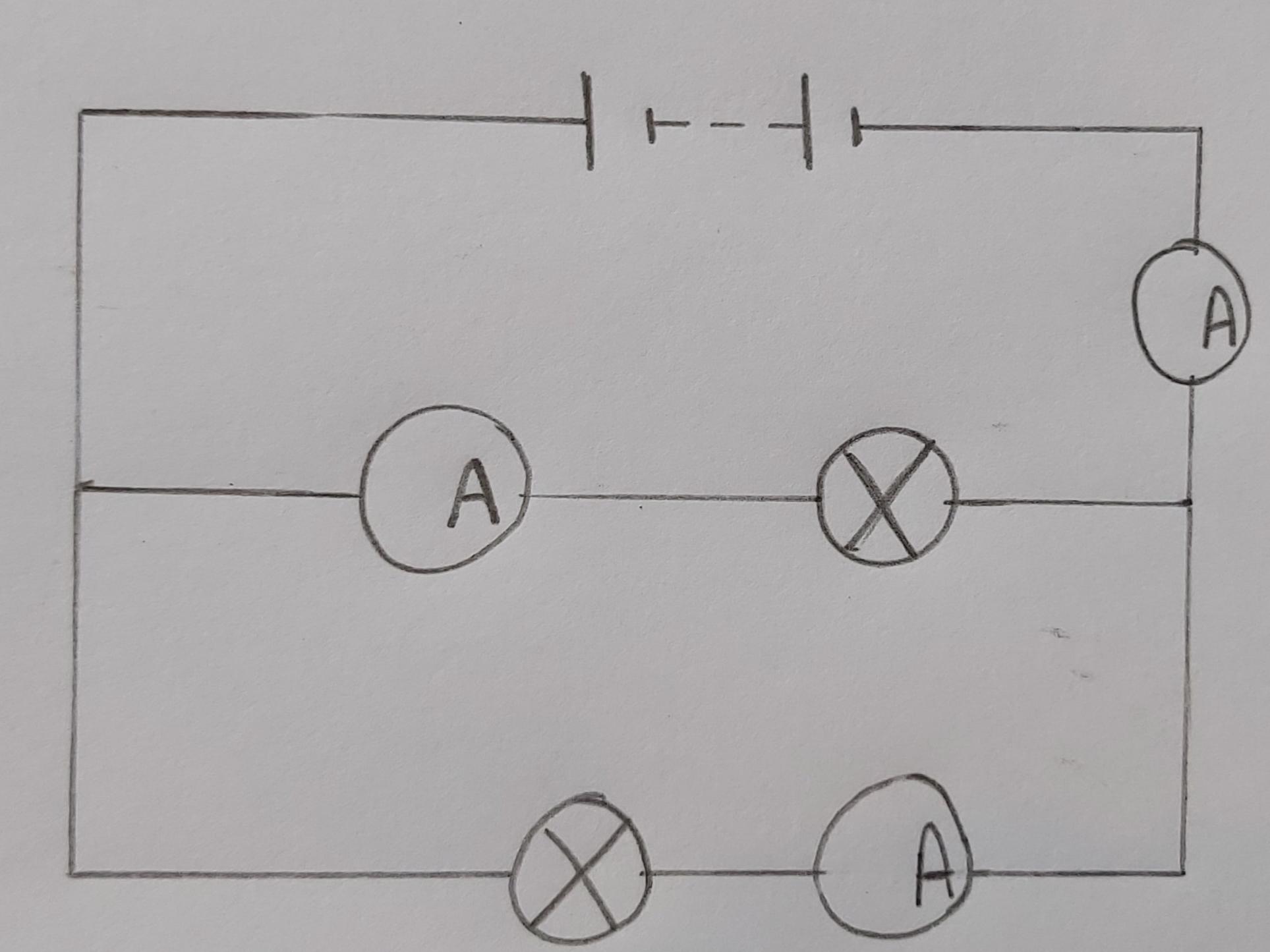 Source: Miss White
8
?
5
‹#›
Fill in the missing value 4
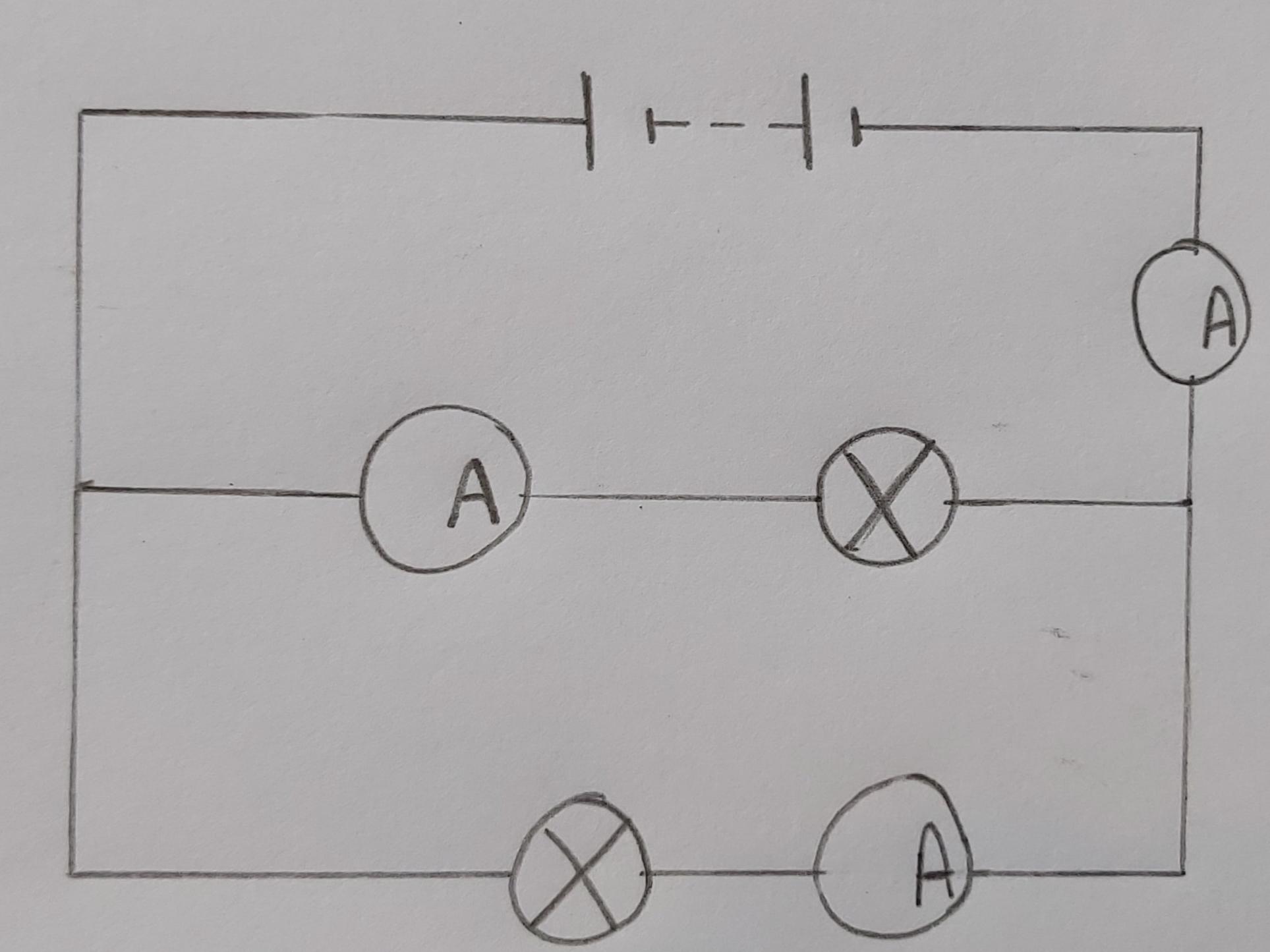 Source: Miss White
?
7
6
‹#›
More branches 1
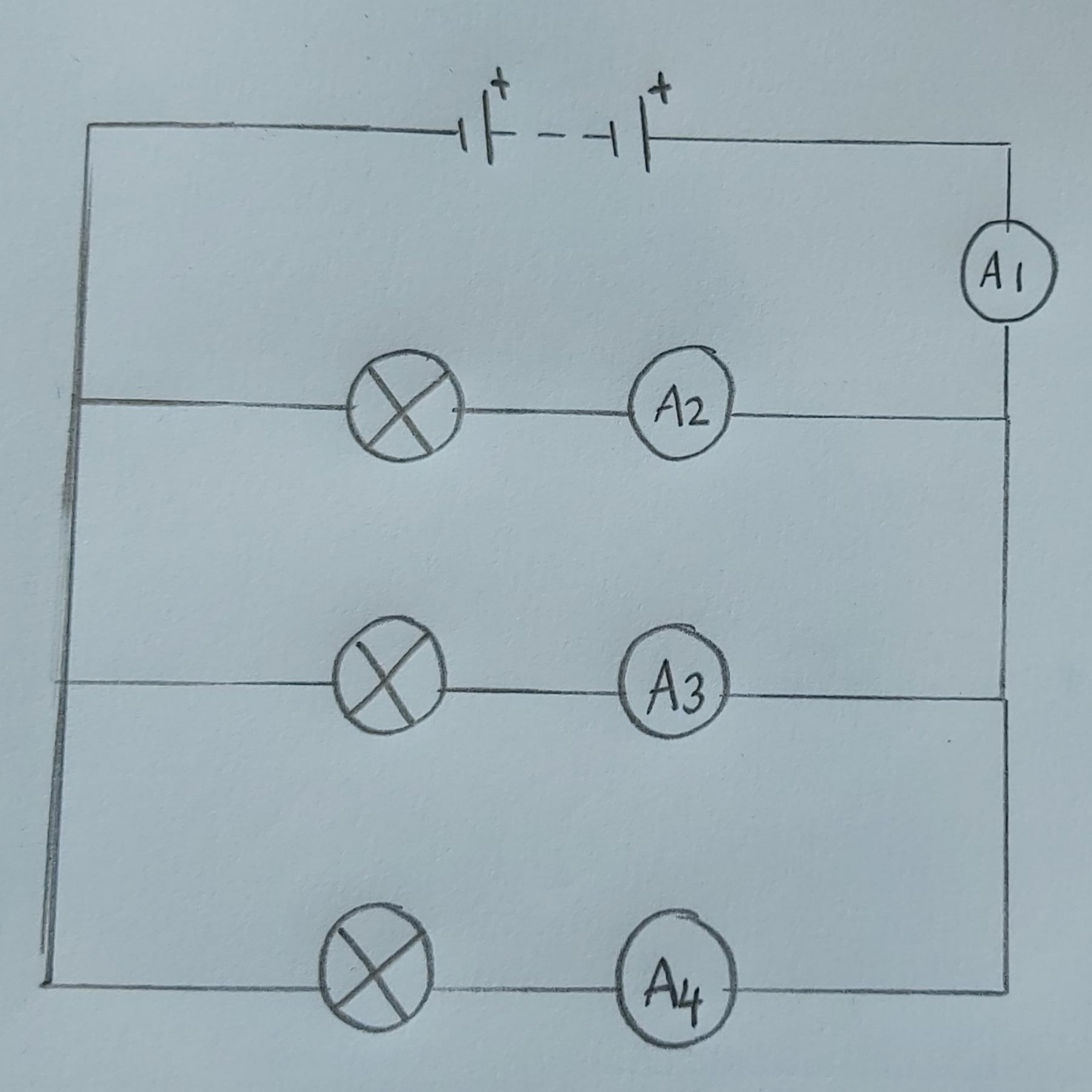 Fill in the blank
Source: Miss White
‹#›
More branches 2
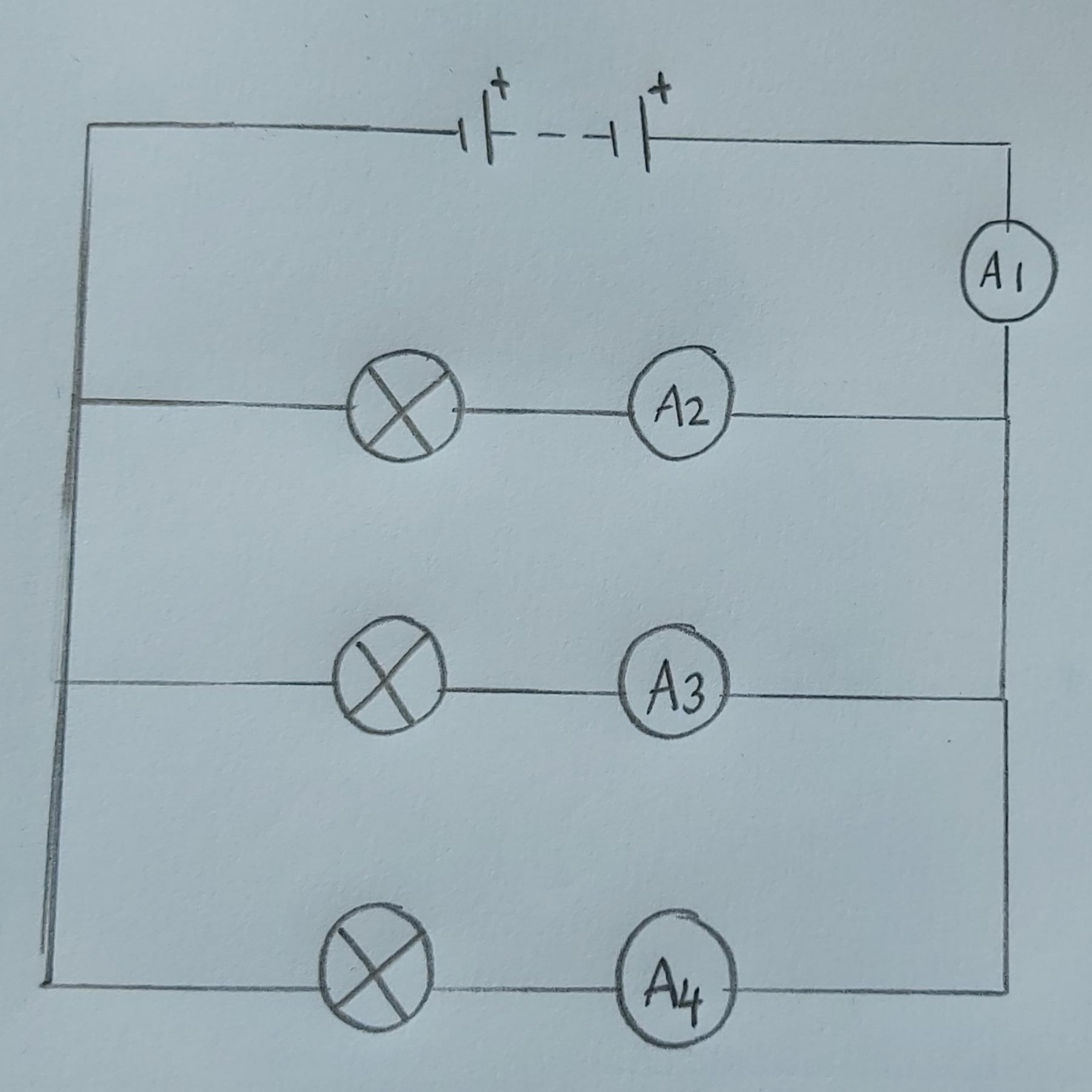 Fill in the blank
Source: Miss White
‹#›
More branches 3
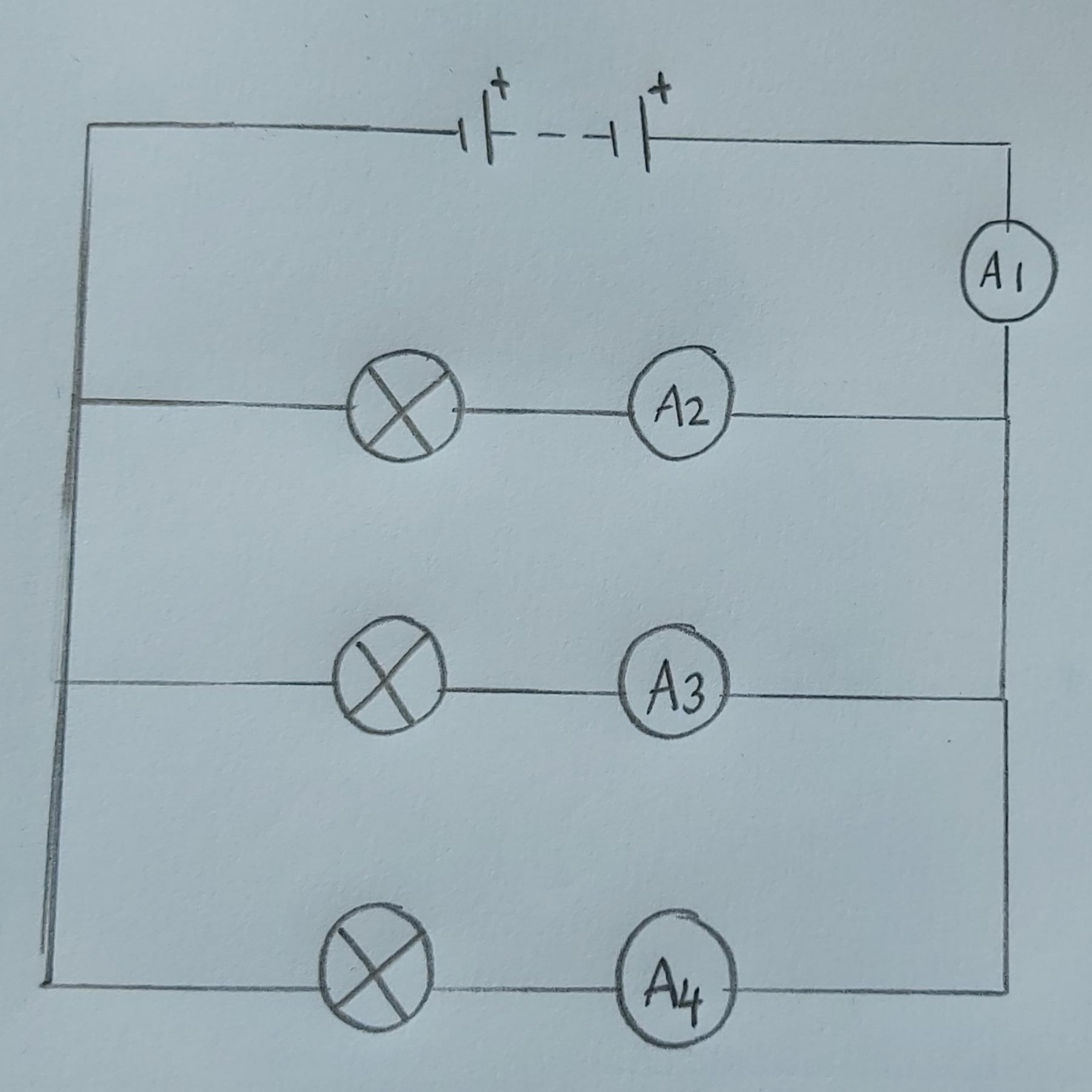 Fill in the blank
Source: Miss White
‹#›
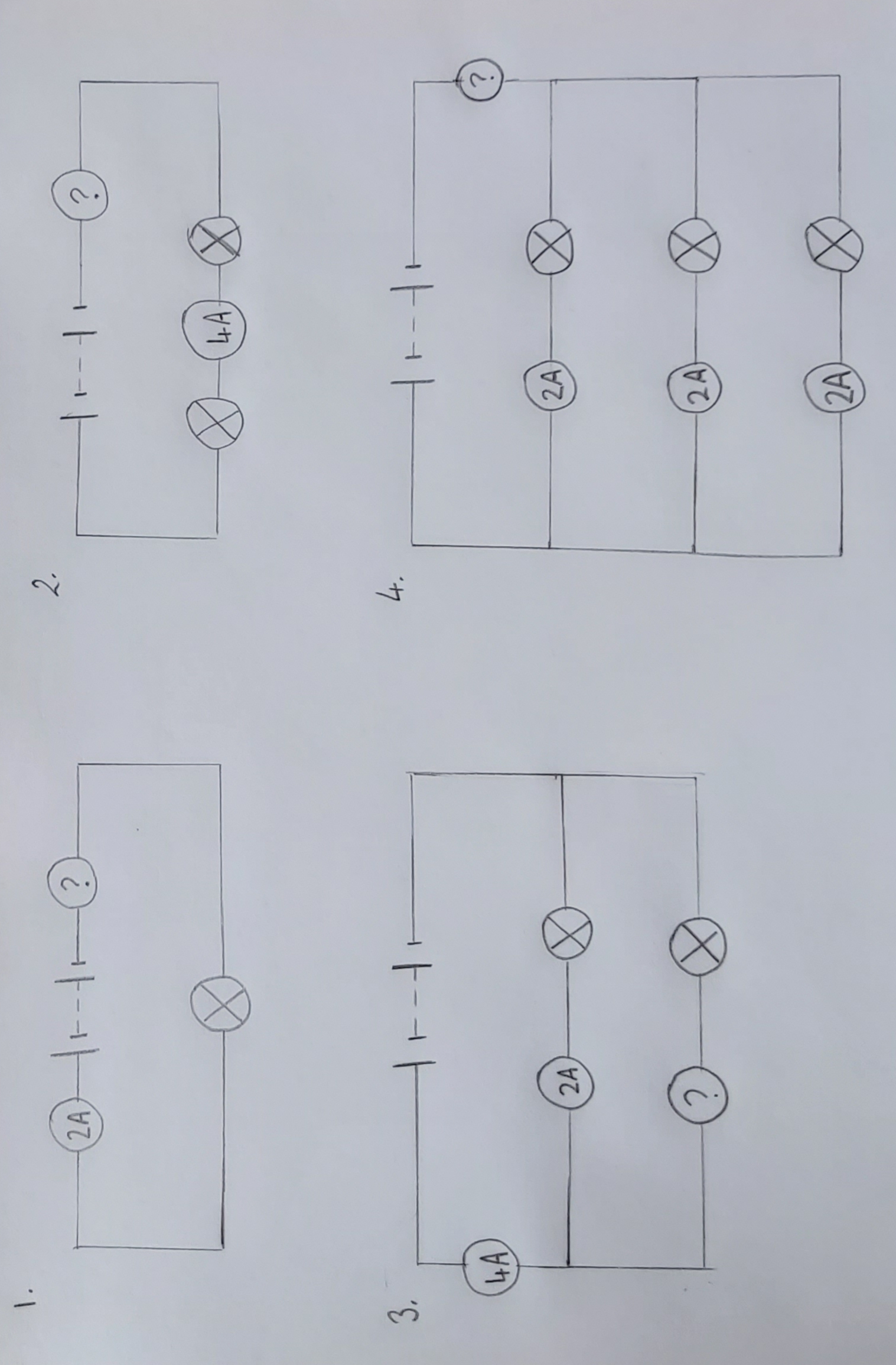 Independent Task 
Find the missing value and explain your answer
Source: Miss White
‹#›
Answers
‹#›
Investigating current in parallel circuits - Answer
The current is the same at A1 and A4 and the same at A2 and A3. 
A2 + A3 = A1 or A4
‹#›
Investigating current in parallel circuits
In parallel circuits, the current entering the branches is equal to the current leaving the branches
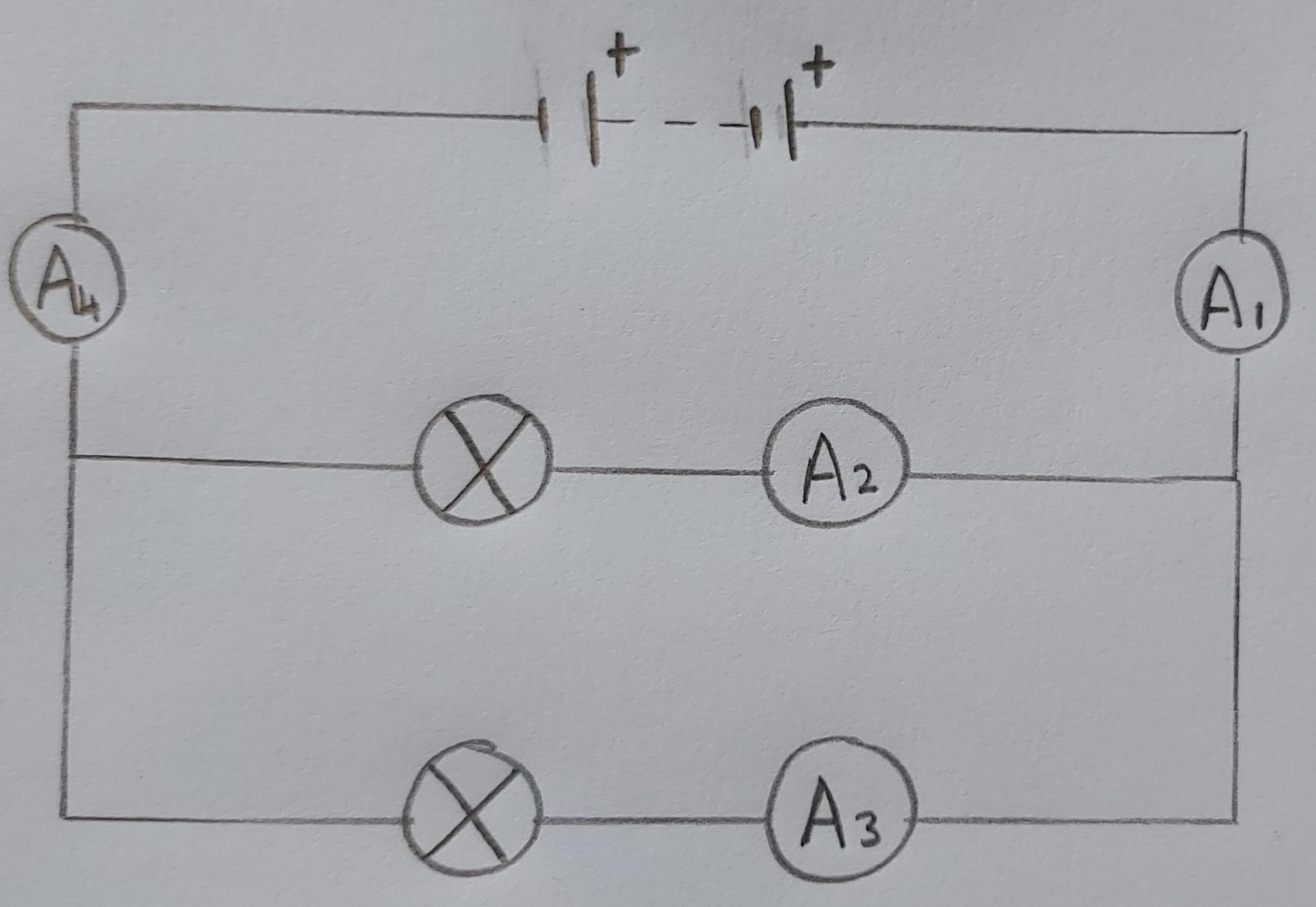 Source: Miss White
‹#›
[Speaker Notes: •The total current in the circuit (the current leaving the battery and returning to it) is equal to the sum of the current in all the branches. •Assuming all the bulbs are identical, they draw the same current as one another. •The total current entering a junction of wires = the total current leaving the junction
•The total charge (per sec) entering a junction of wires = the total charge (per sec) leaving the junction]
Fill in the missing value - answers
(4 - 2 =) 2A 

(10 - 5 =) 5A

(8 - 5 =) 3A

(7 + 6 =) 13A
‹#›
More branches 1 - answers
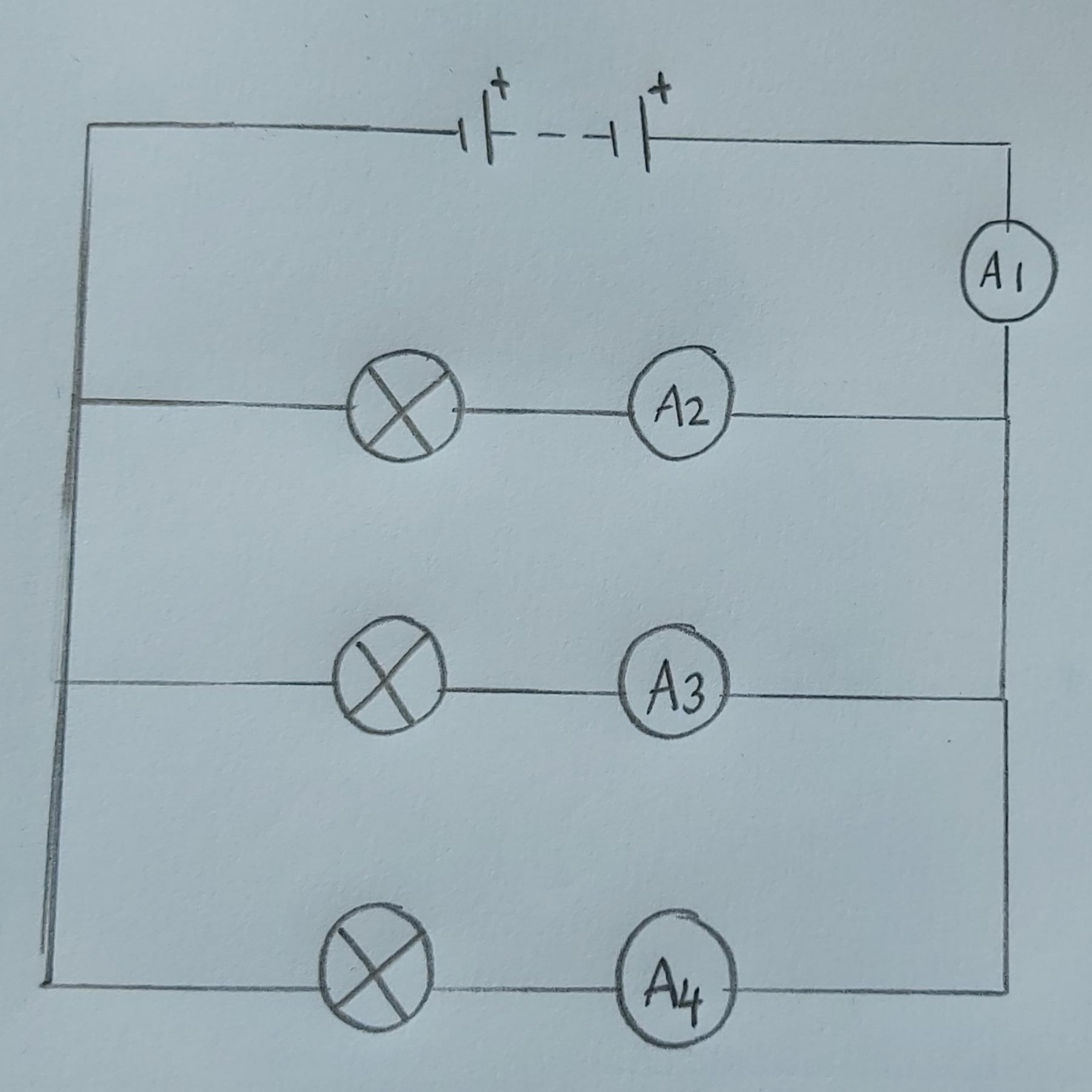 Fill in the blank
Source: Miss White
‹#›
More branches 2 - answers
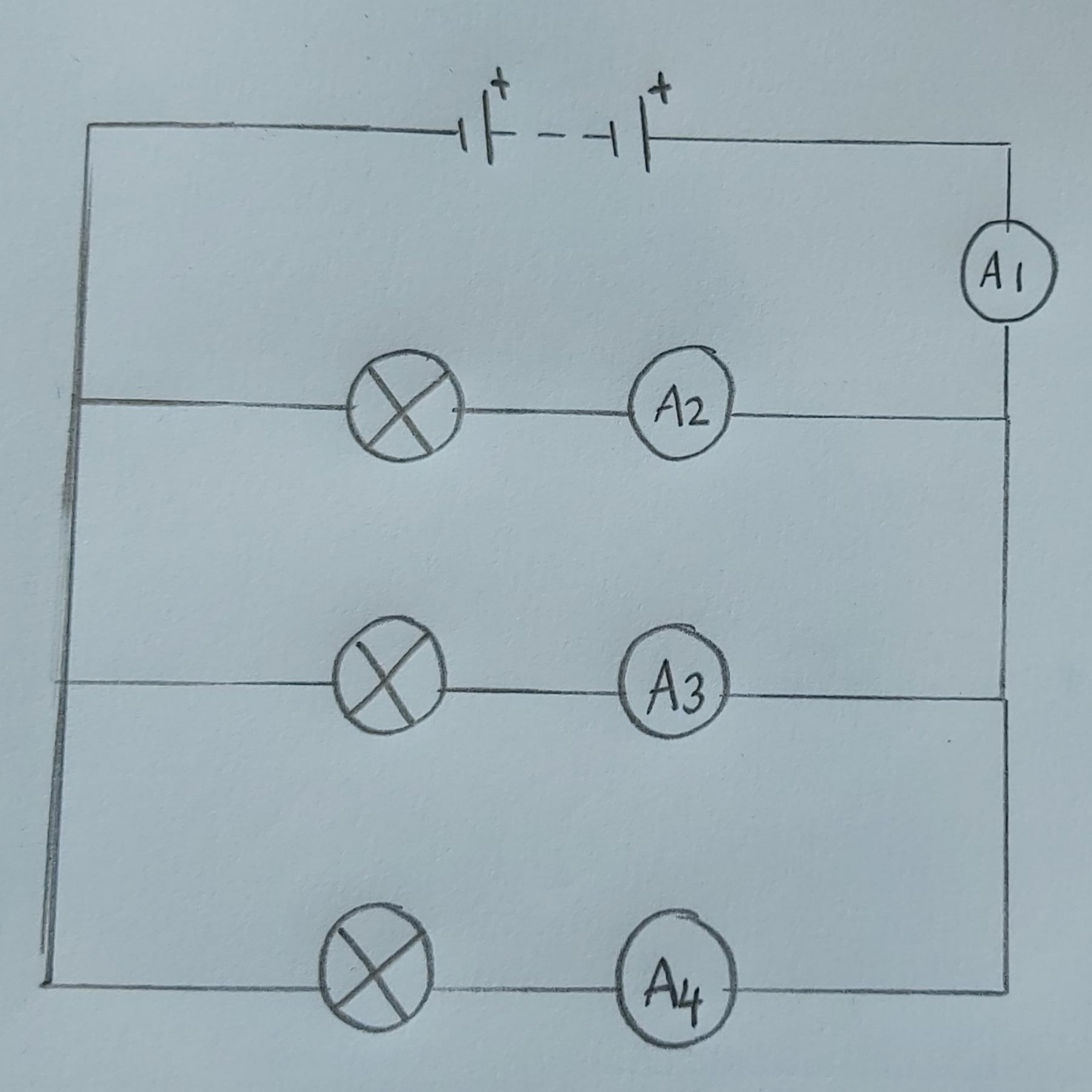 Fill in the blank
Source: Miss White
‹#›
More branches 3 -answers
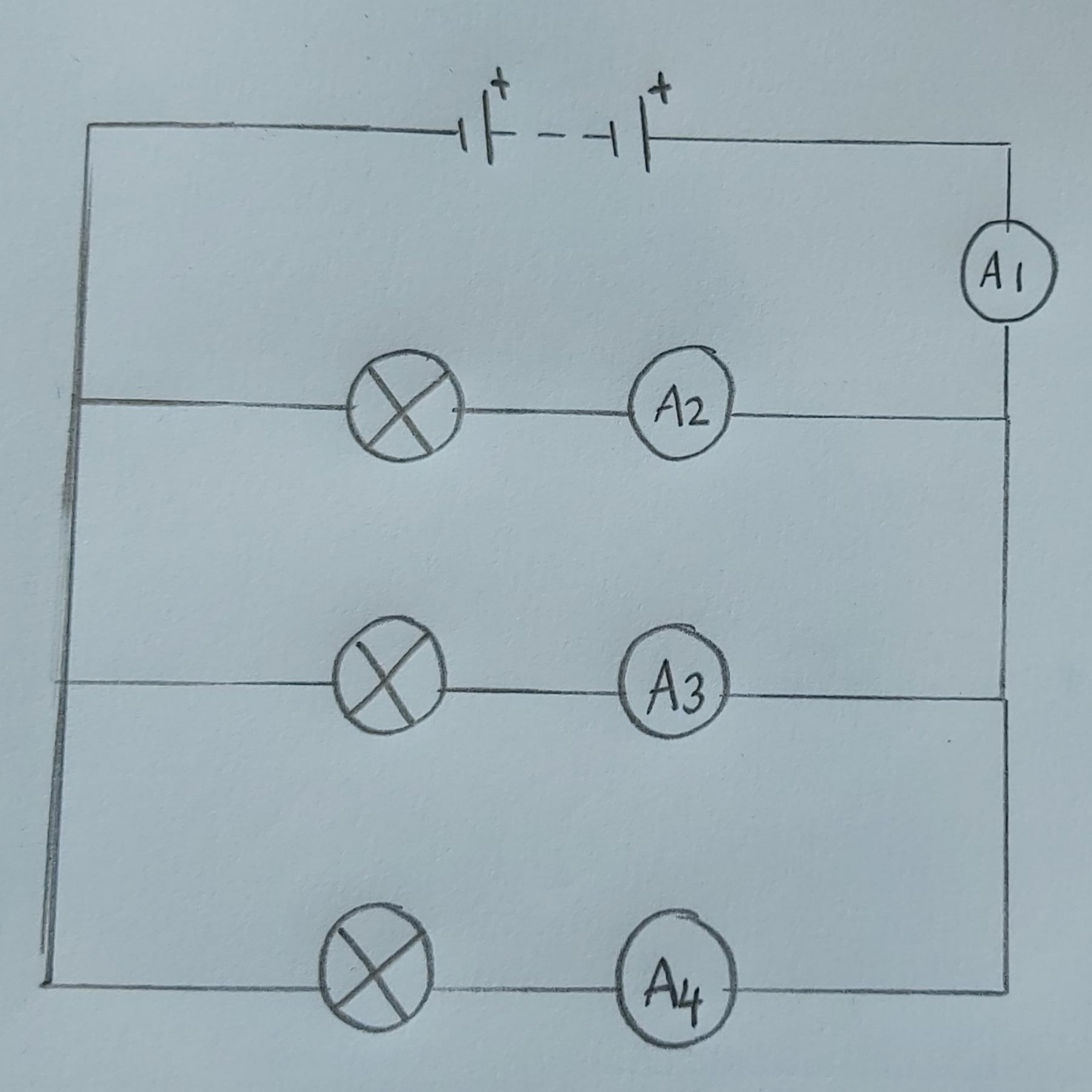 Fill in the blank
Source: Miss White
‹#›
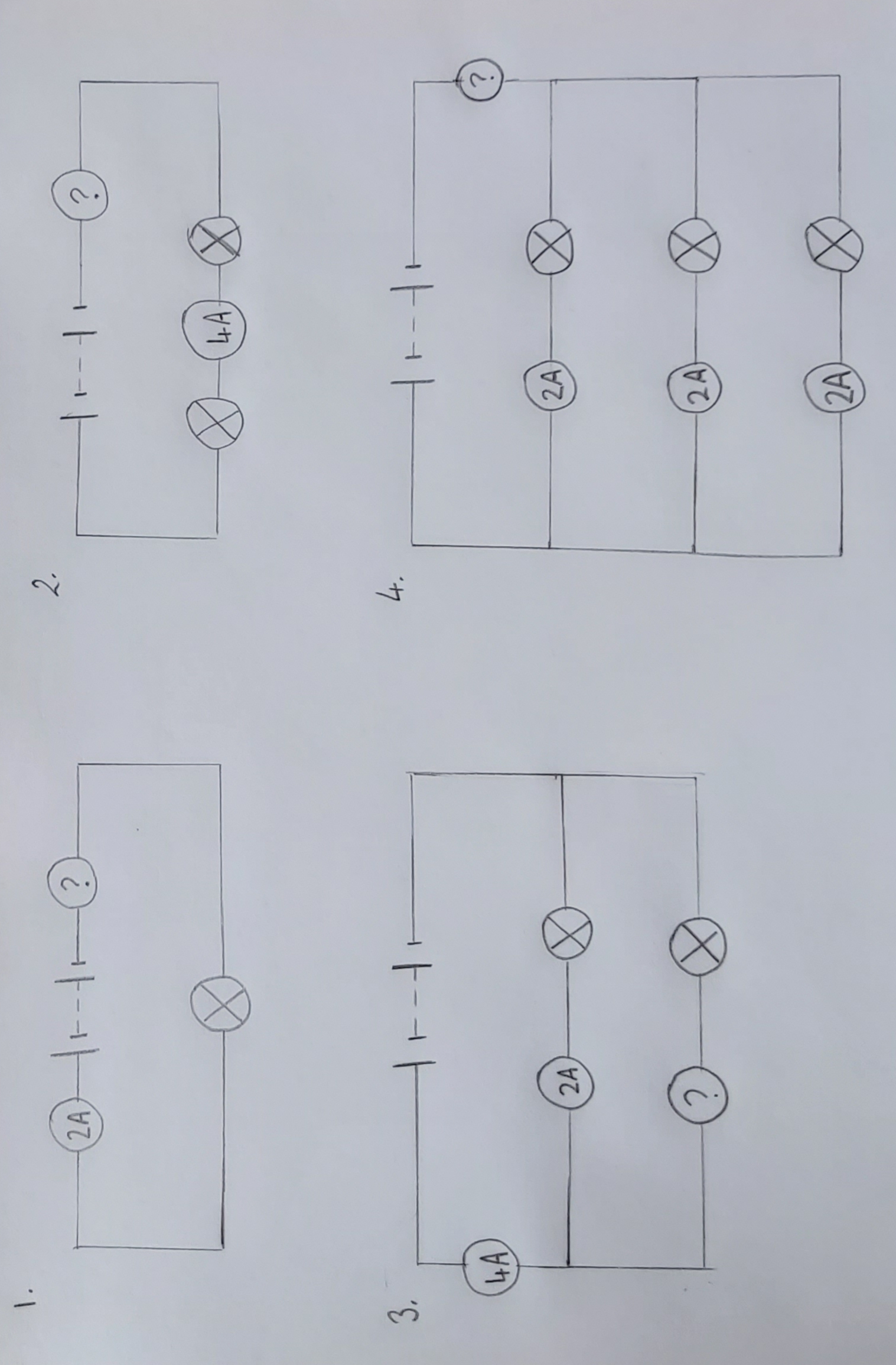 2. 4A - Current is the same everywhere in a series circuit
Independent task - answers
Source: Miss White
2A - Current is the same everywhere in a series circuit
4. 6A - Total current is the sum of the branches in a parallel circuit
3. 2A - Total current leaving the cell equals the sum of the branches
‹#›